MODULO DOS
Derechos y deberes dentro
 de la vida democrática
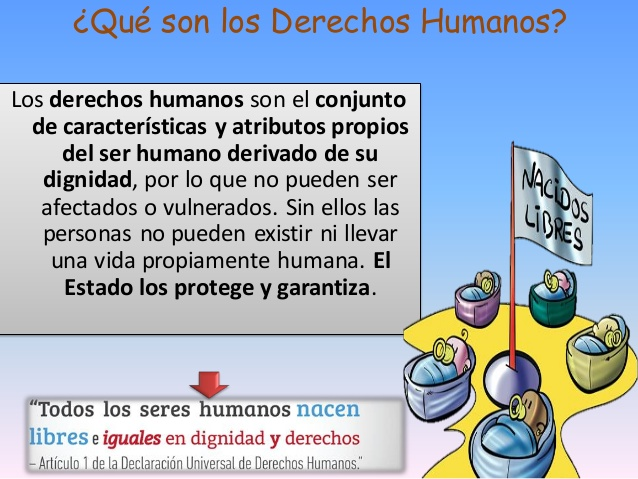 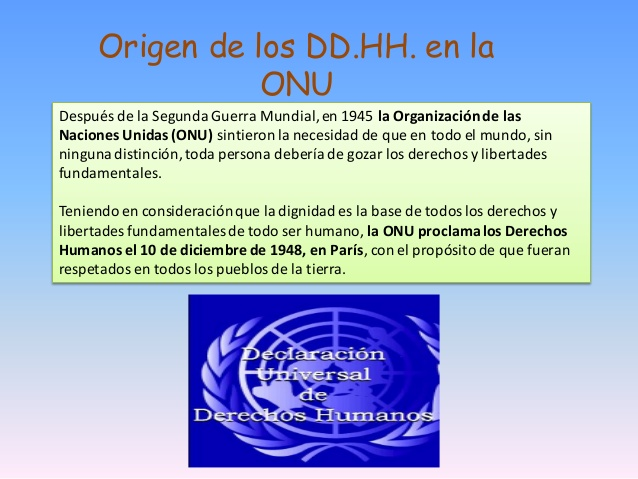 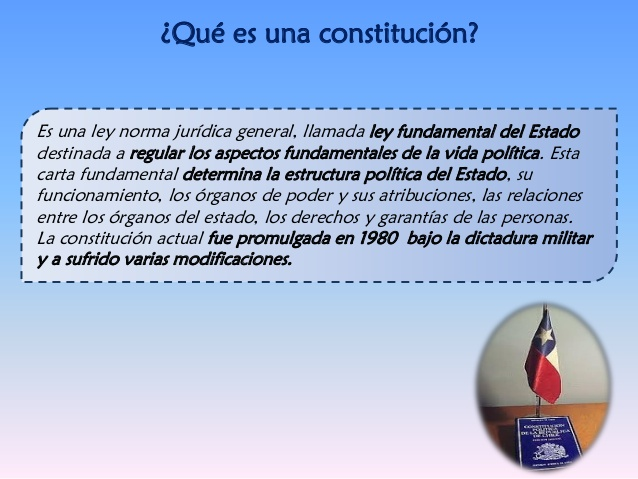